Maths Workshop
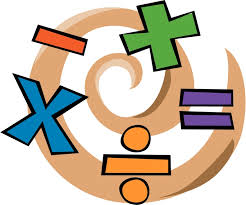 Year 3 and 4
Teachers:
Year 3
Najma Ibrahim
Kate Lewis
Teachers:
Year 3/4
Christian Booth
Teachers:
Year 4
Sheryl Burton/Lizzie Clarke
Yousef Harrack
Aims
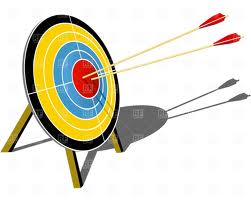 Share what lessons are like in school

Share the idea of fluency first then building on this with reasoning

Share how we use concrete, pictorial, abstract (CPA) to build understanding

Supporting Children at Home – homework/rocket card

Times Tables test

National Curriculum Levels
Welcome to Years 3 and 4
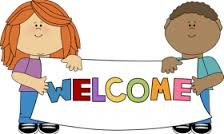 The Maths Curriculum 
We follow White Rose – Mastery approach
Ensures confidence in fluency then challenges with reasoning

       
Concrete Resources
Begin with concrete resources such as diennes and counters
Move towards pictorials representation – may be the same as the concrete or could be other things such as packets of pencils
When secure, move onto abstract methods


Maths Vocabulary
 A bigger focus on Maths language. This should now be more familiar but new words may be introduced e.g. addend, subtrahend, product, quotient – supports children when solving problems
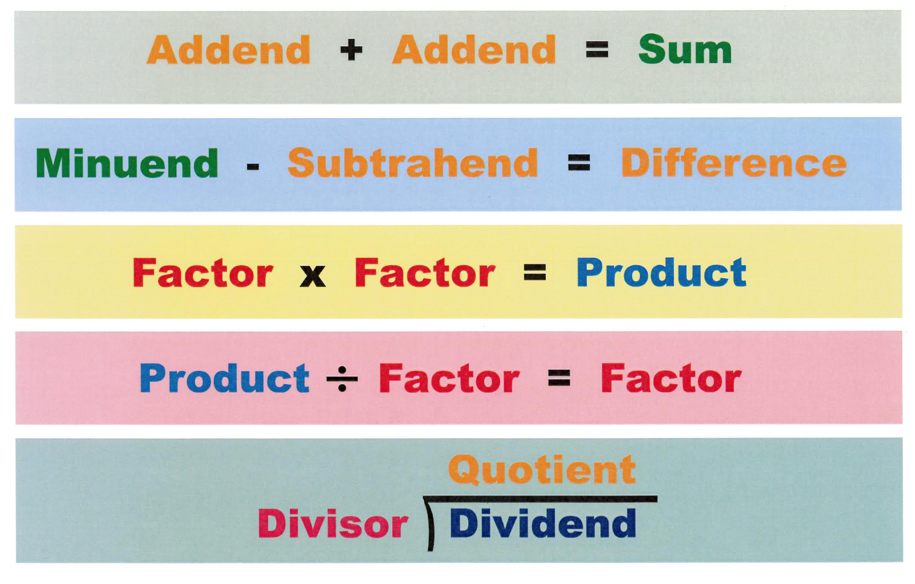 Welcome to Years 3 and 4
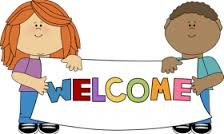 Facts fluency
Big emphasis on knowing key numbers facts – this supports written calculation and is essential to become confident learners
Key facts they need to know:
Number bonds – all to 20
Times tables – year 3 need to know 2, 5, 10, 2, 3, 4 and 8. Year 4 need to know them all up to 12x12
       
Homework
Homework is all based on the rocket cards which have been uploaded to Google Classroom
All based on mental Maths targets previously taught therefore children should have some confidence in them
Written homework and sometimes a suggestion of a website or an activity on Mathletics
This is key to support children in being able to access all areas of Maths.
Welcome to Years 3 and 4
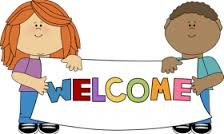 Times tables test
End of year 4
All times tables up to 12x12
On the computer or ipad and children have 6 seconds to answer.
Idea is to ensure children are ready for years 5 and 6 and so we can support them quickly at the start of year 5 if they have not achieved them all to stop them falling further behind
Throughout years 3 and 4, the more you work on times tables with your children the better! 
TTRS rewards have been raised so this is a great way to develop their recall. Sound check mimics the test.
It is scheduled for the week of 3rd June 2024
Welcome to Years 3 and 4
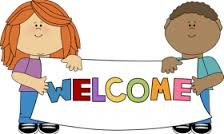 Mastering Number at KS2
Year 4
New program to enhance children’s understanding of multiplication and division.
Daily 10 minutes
Having a positive impact so far
National Curriculum Levels
Children are assessed based on their year group.
Their level begins with the year group number – 3 or 4 then has pairs of letter.
WT – working towards the expected level
ME – Meeting the expected level
EE – Exceeding the expected level
If they are working considerably below their year group’s level, they may be assessed against lower year group’s expectations so they could end the year as 2ME or 1WT for example.
At parents evening we will discuss if they are currently on track for meeting expectations etc but you will only get an assessed level in the end of year report
Questions – where can you find the answers?
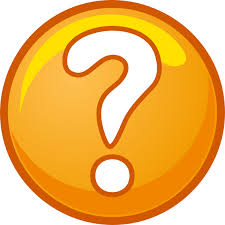 School Website

Parents evenings

Online Resources. Topmarks is also a good website for Maths games

Resources you can take away: rocket card for the appropriate year group, times tables booklet.